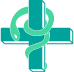 Государственное бюджетное учреждение здравоохранения 
«Областная клиническая больница Калининградской области»
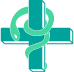 История больницы
Областная клиническая больница Калининградской области оказывает многопрофильную специализированную, в том числе высокотехнологичную медицинскую помощь населению региона в амбулаторно-клинических условиях, в условиях дневного пребывания, в стационарных условиях.

ГБУЗ «Областная клиническая больница Калининградской области» является одним из старейших медицинских учреждений региона — ровесником Калининградской области. Год ее рождения — 1946-й. Областная больница разместилась тогда в здании бывшей больницы милосердия Кёнигсберга. Первоначально были открыты два терапевтических отделения, два хирургических, глазное, отоларингологическое, детское, венерологическое, приемный покой. 
В Калининградской ОКБ оказывается высокотехнологичная медицинская помощь населению в условиях стационара, который рассчитан более чем на 900 коек, в Онкологическом диспансере более чем на 200 коек.
За последние годы произошли большие положительные изменения в материально-техническом и бытовом оснащении больницы. Идет активное обновление лечебного и диагностического оборудования по областным и федеральным программам. Все это позволило произвести технологический прорыв в диагностике и лечении и обеспечивать высокий современный уровень многопрофильной медицинской помощи.
Структура Калининградской ОКБ
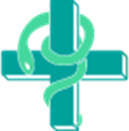 СТРУКТУРА КАЛИНИНГРАДСКОЙ ОКБ

Стационарные отделения
Кадровый состав больницы
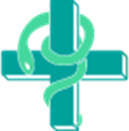 Актуальные вакансии средний медицинский персонал
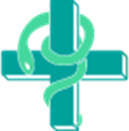 Меры социальной поддержки
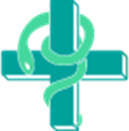 Калининградская ОКБ оказывает содействие в предоставлении мер социальной поддержки, таких как:

единовременная выплата при первом трудоустройстве в государственные медицинские организации Калининградской области 
Для среднего медицинского персонала от 150 000 руб.
компенсация расходов на оплату найма жилого помещения жилищного фонда коммерческого использования, расположенного на территории Калининградской области 
выдача ходатайств по  предоставлению
    служебного жилья
Дополнительно Калининградская ОКБ оказывает содействие в предоставлении мер
социальной поддержки, таких как:
единовременная выплата при трудоустройстве 
в Калининградскую ОКБ в размере 30 000 рублей
Компенсация расходов на оплату найма жилого 
помещения на срок до 12 месяцев в размере 
7 000 рублей ежемесячно
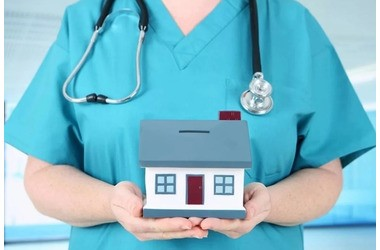 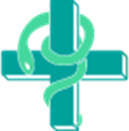 Контактная информация:
Отдел кадров:
+7 (4012) 578-698 
+7 (4012) 578-436
Заместитель главного врача по кадрам: 
 +7 (4012) 578-604

Адрес электронной почты: hr@kokb.ru
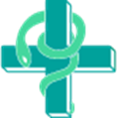 Будем рады видеть вас в числе наших сотрудников !
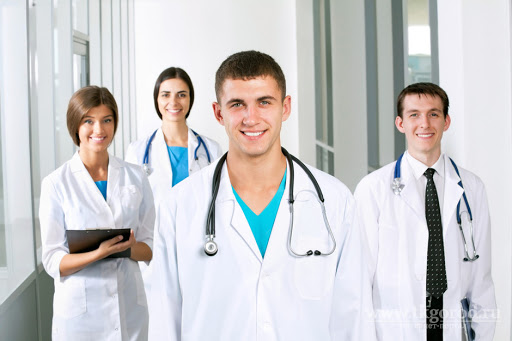